Реализация воспитательно-образовательного процесса с детьми раннего возраста
Принцип планирования
построение целостного педагогического процесса, содействующего развитию каждого ребенка, как неповторимой личности.
Направление развития
Главным направлением развития детей от 0 до 3-х лет является сенсомоторное и речевое развитие.
Модель воспитательно-образовательной работы
Развитие речи и ознакомление с окружающим-2
Музыка-2
Образовательные ситуации  с дидактической игрушкой и развитие действий с предметами-1
Образовательные ситуации со строительным материалом, сенсорное развитие-2
Развитие движений-3
Итого:10
Экскурсия по группе
Музыка
Наблюдение за игрушкой
Рассматривание картины
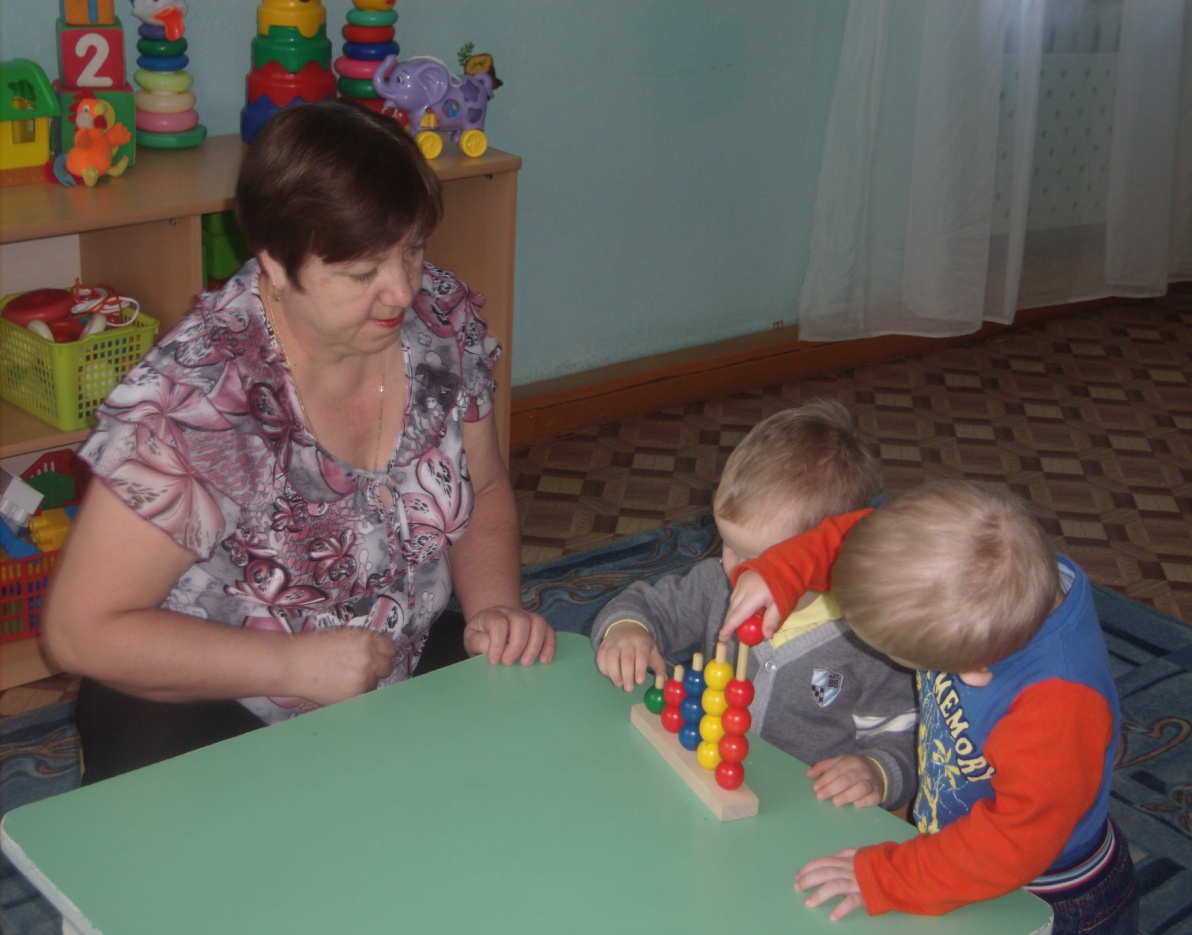 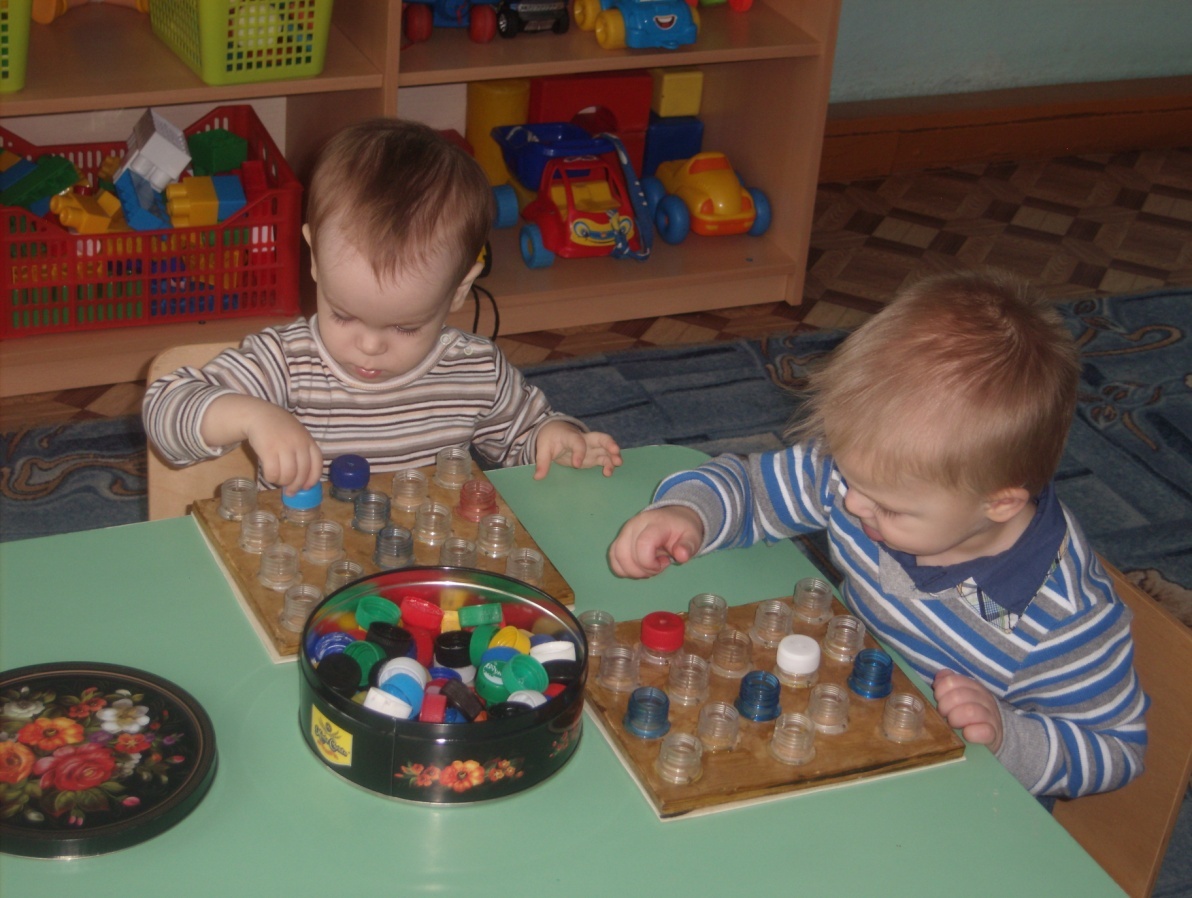 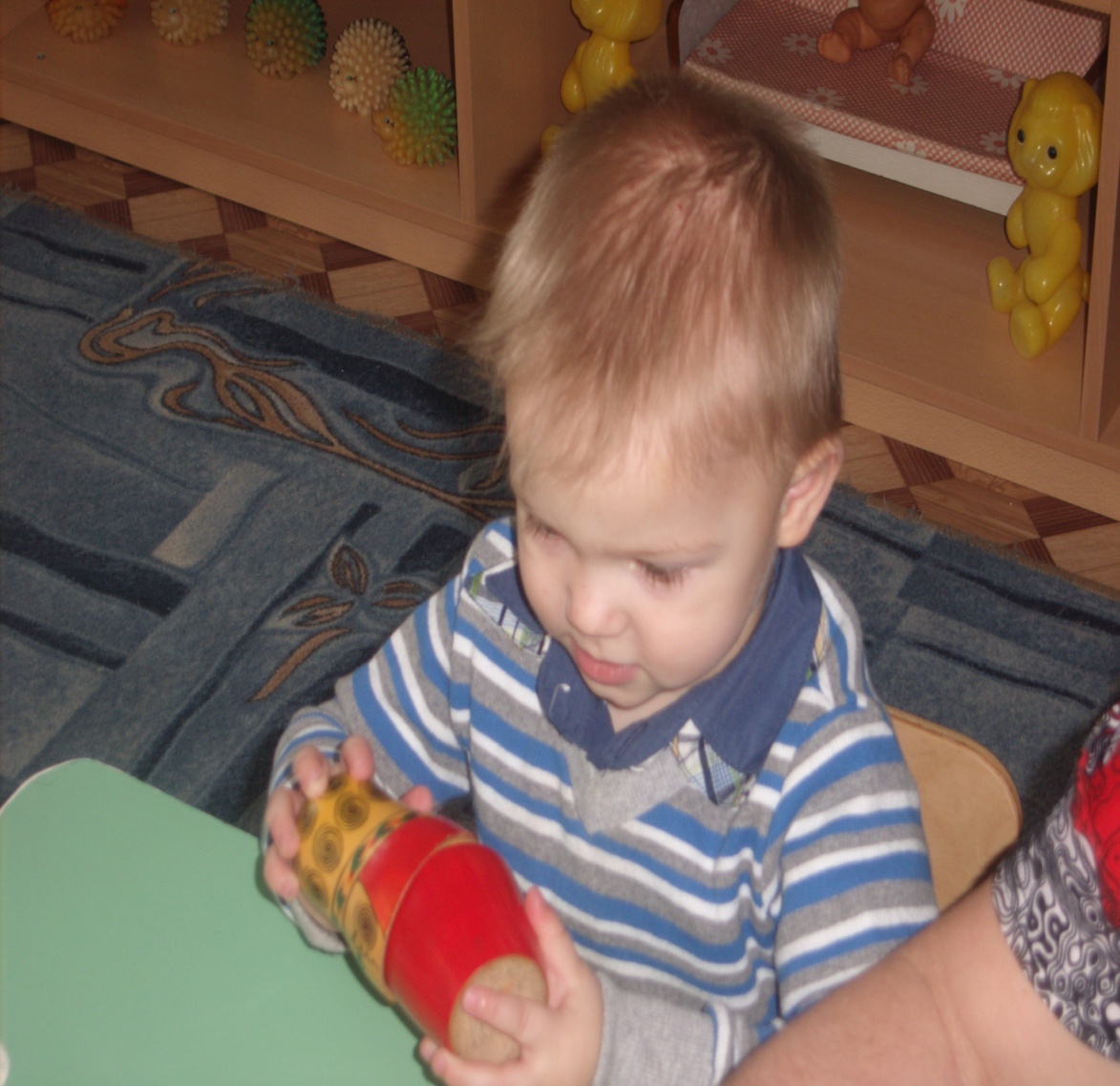 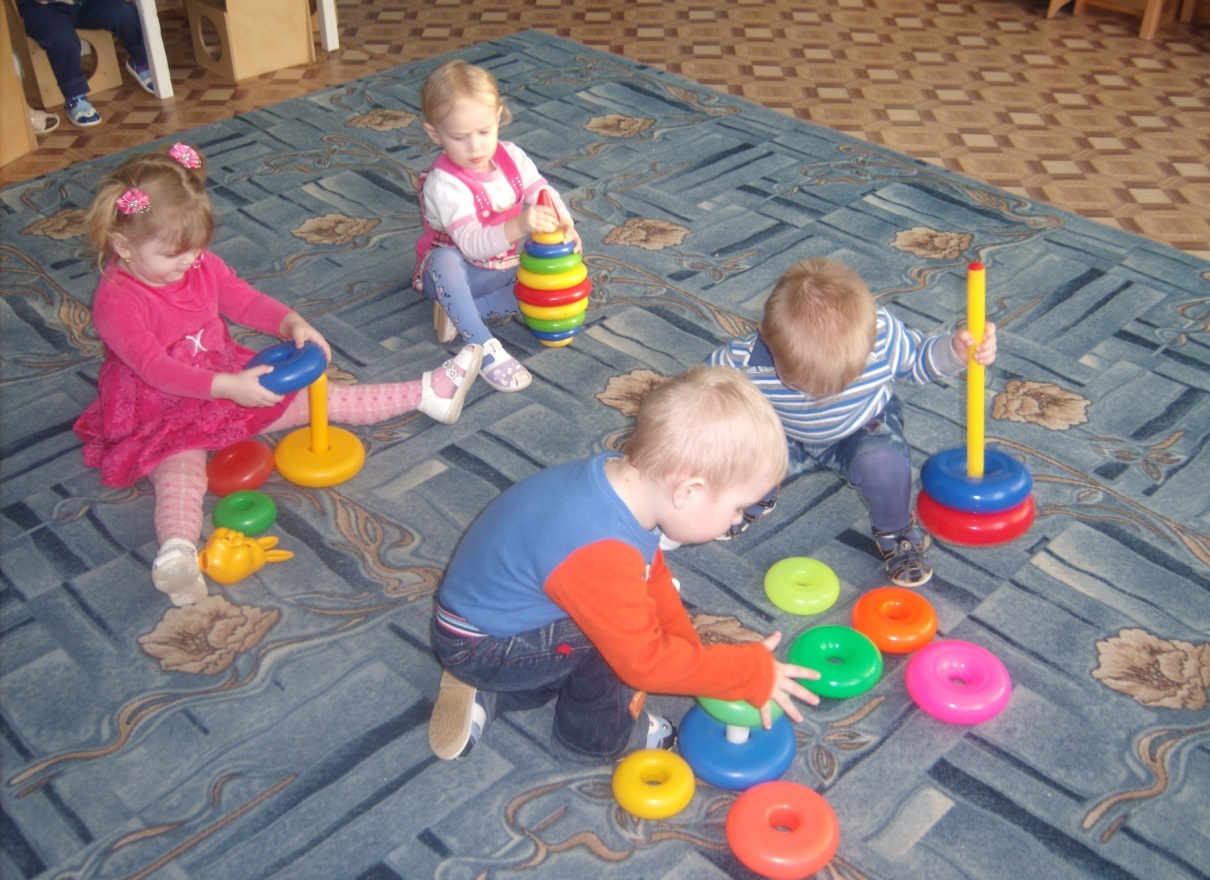 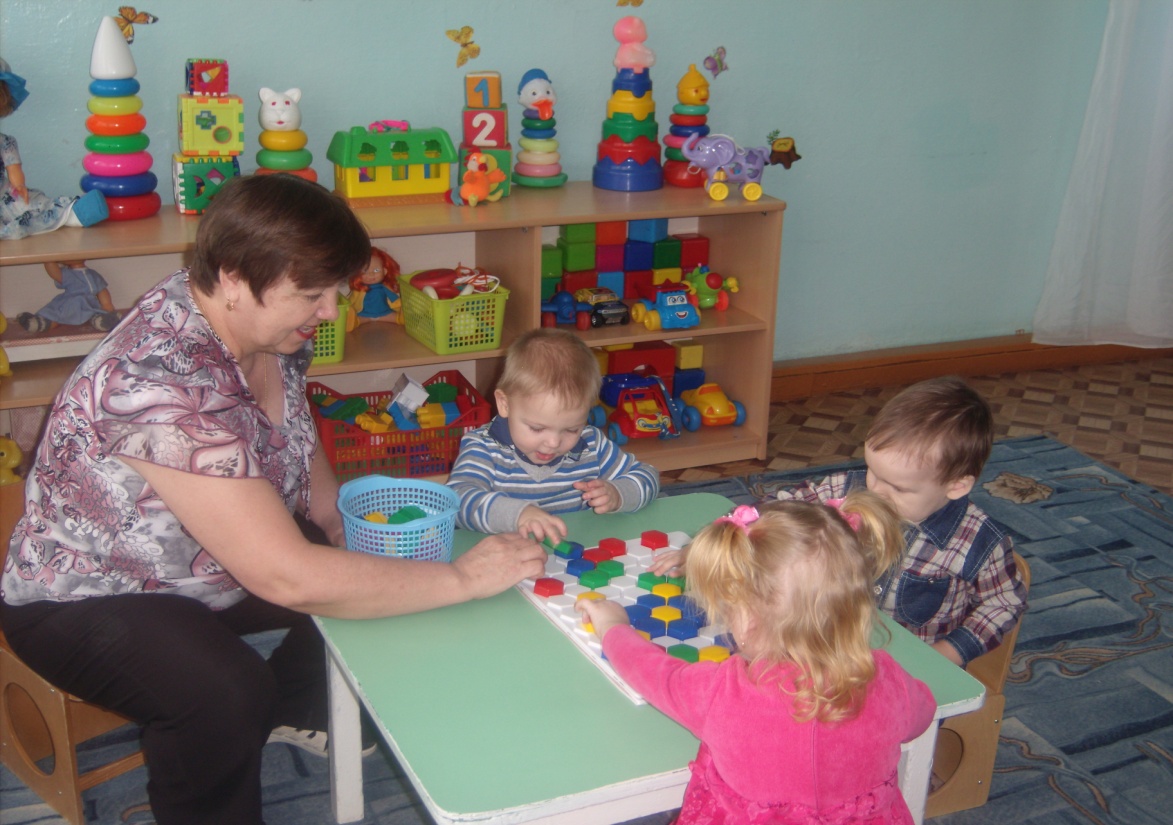 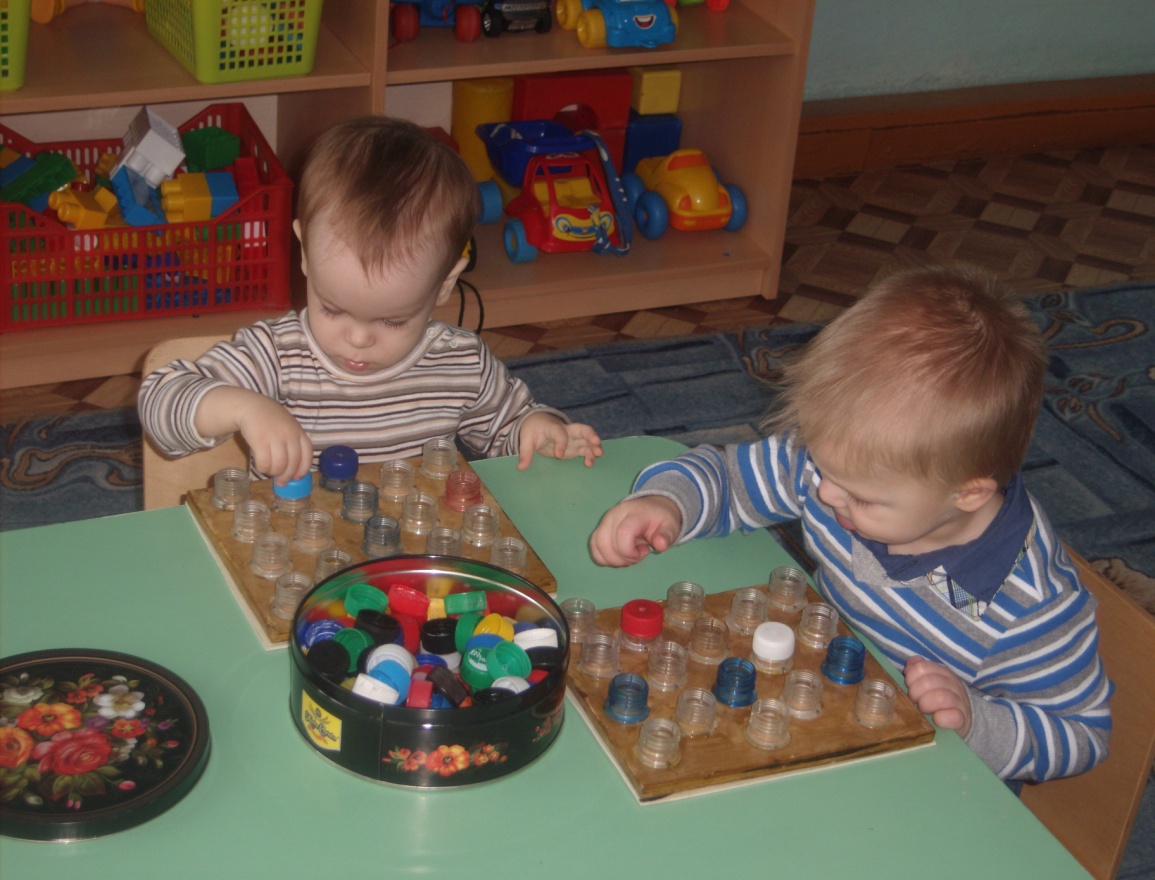 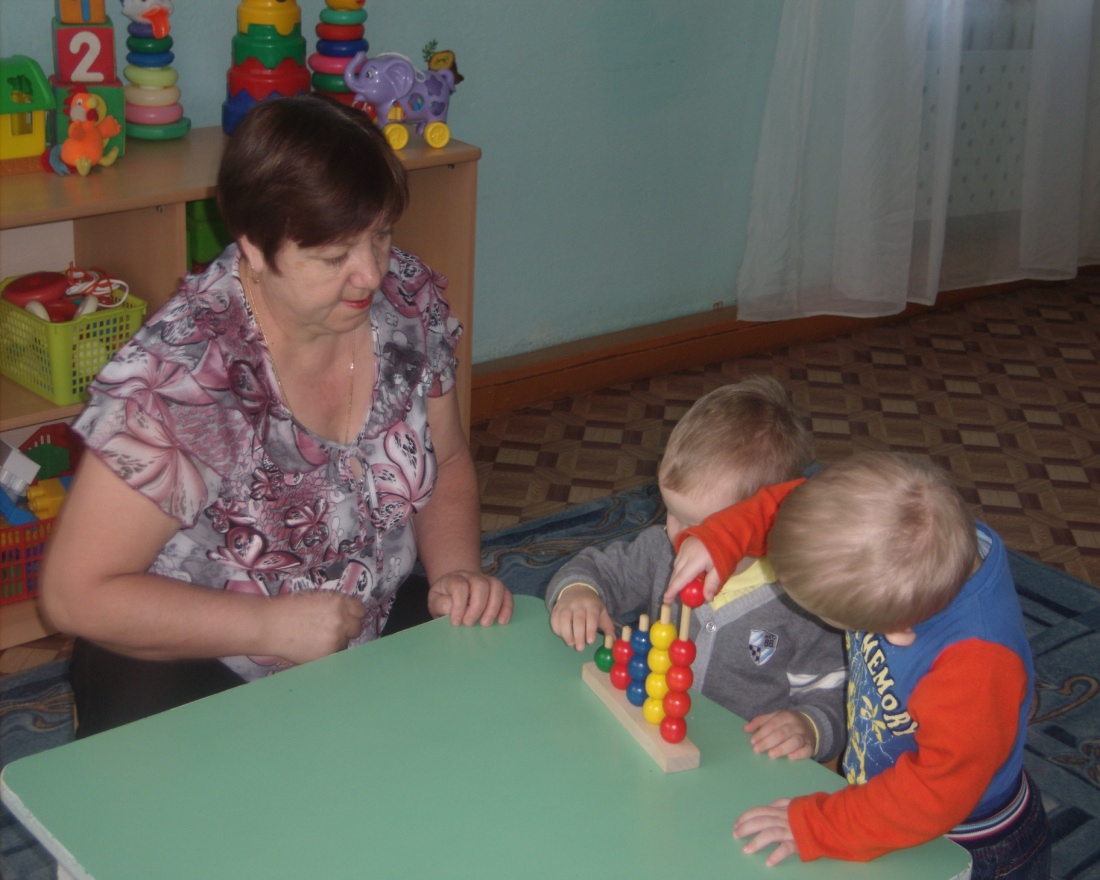 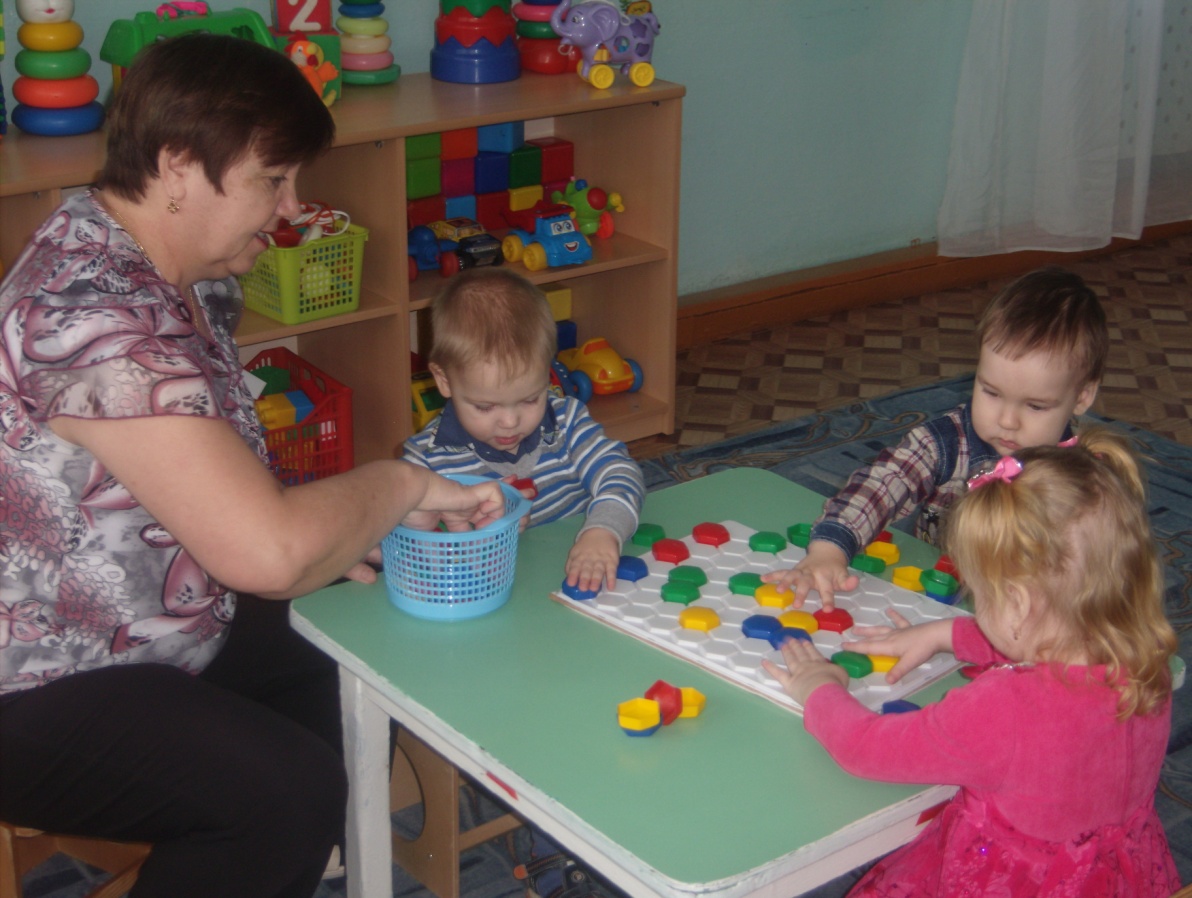 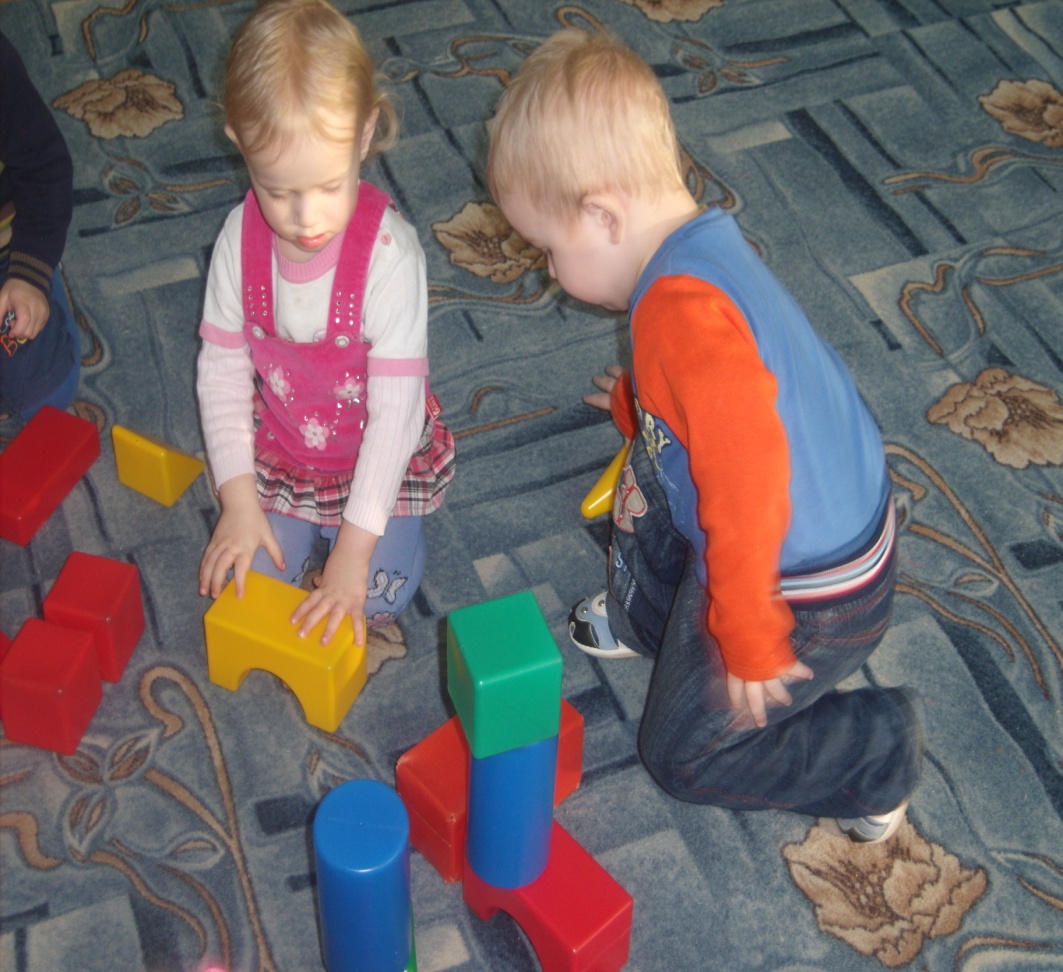 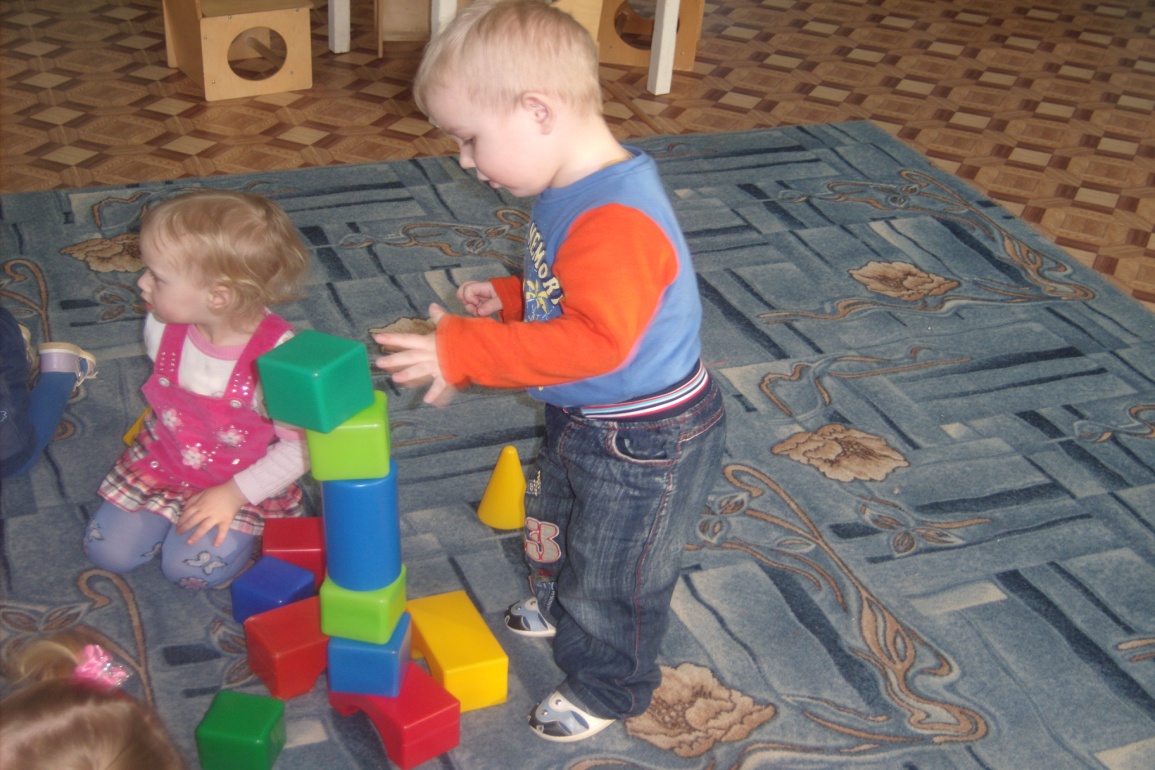 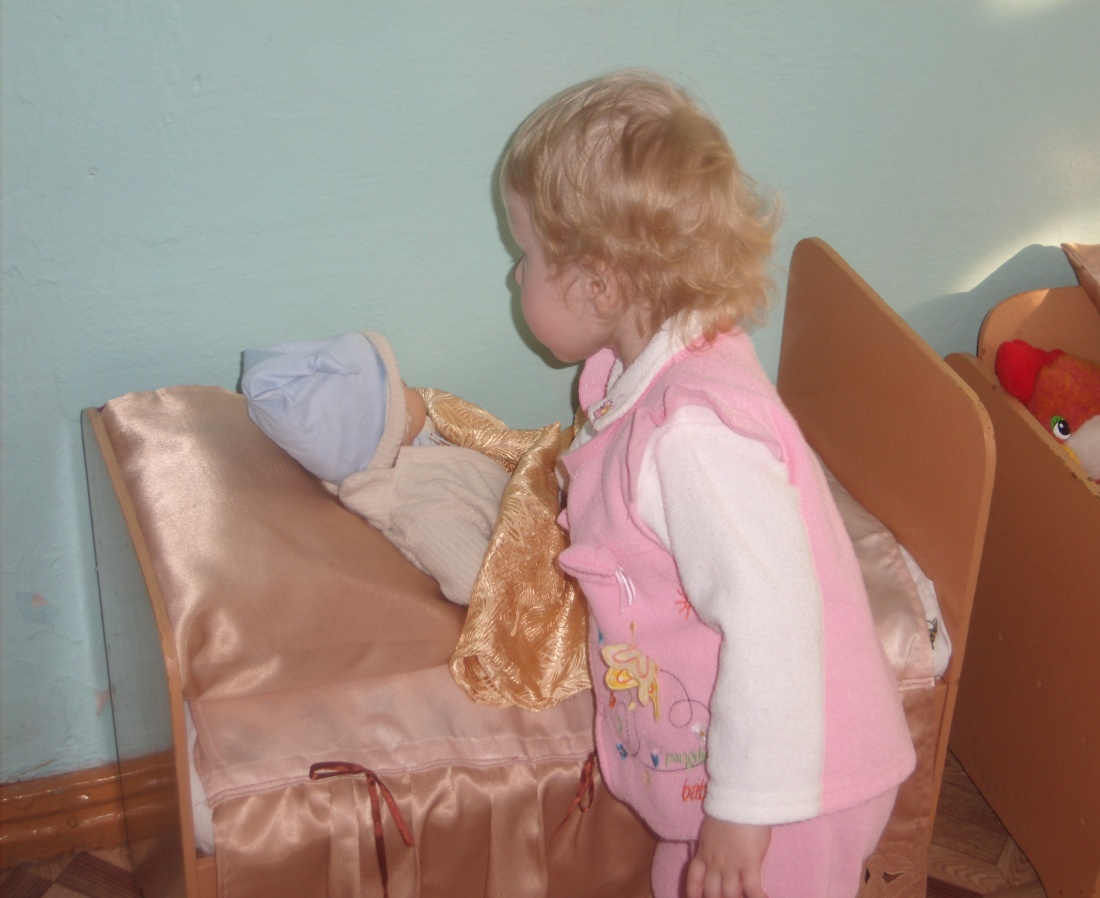 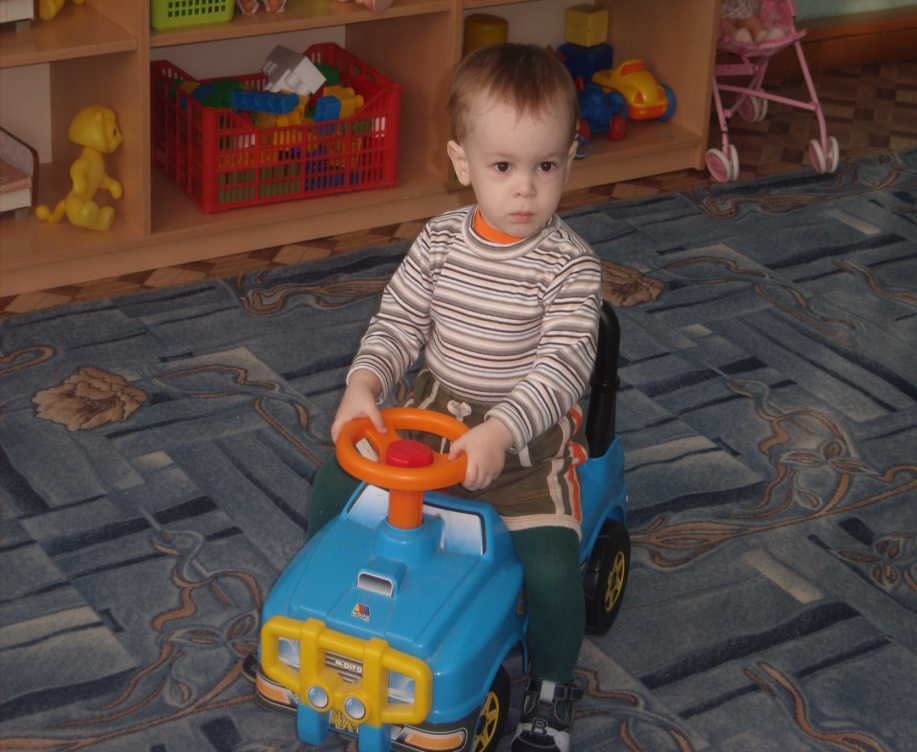 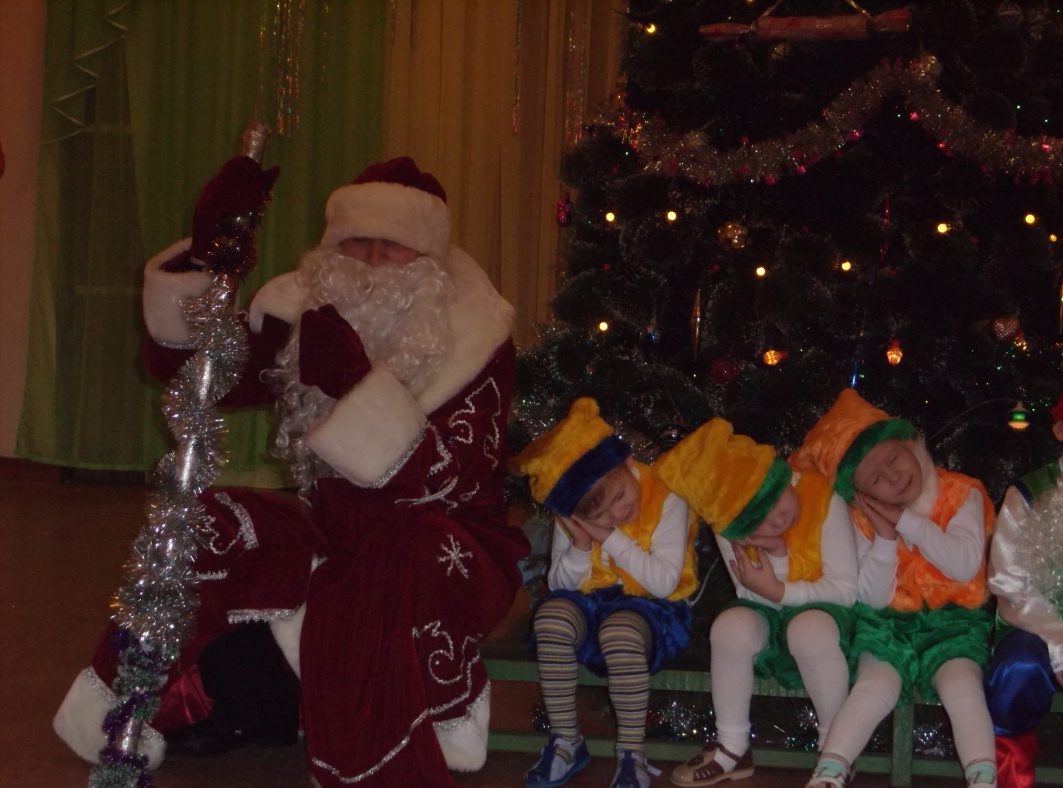 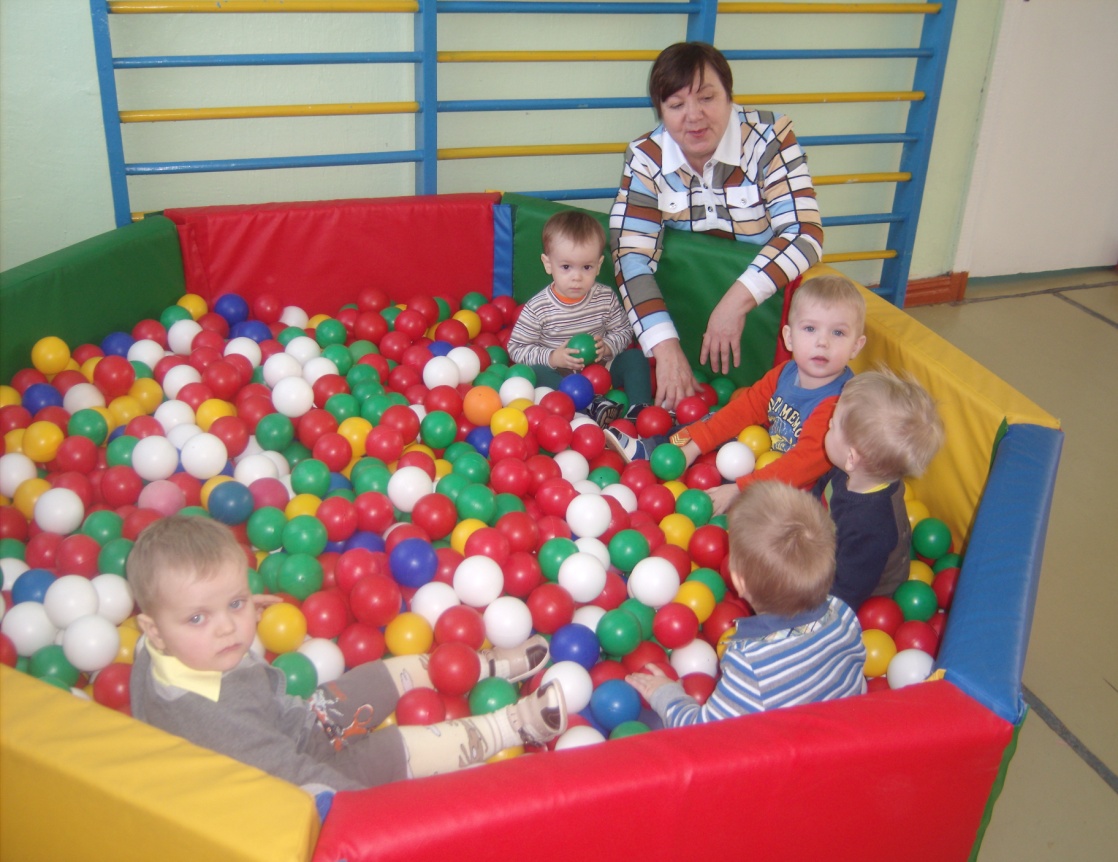 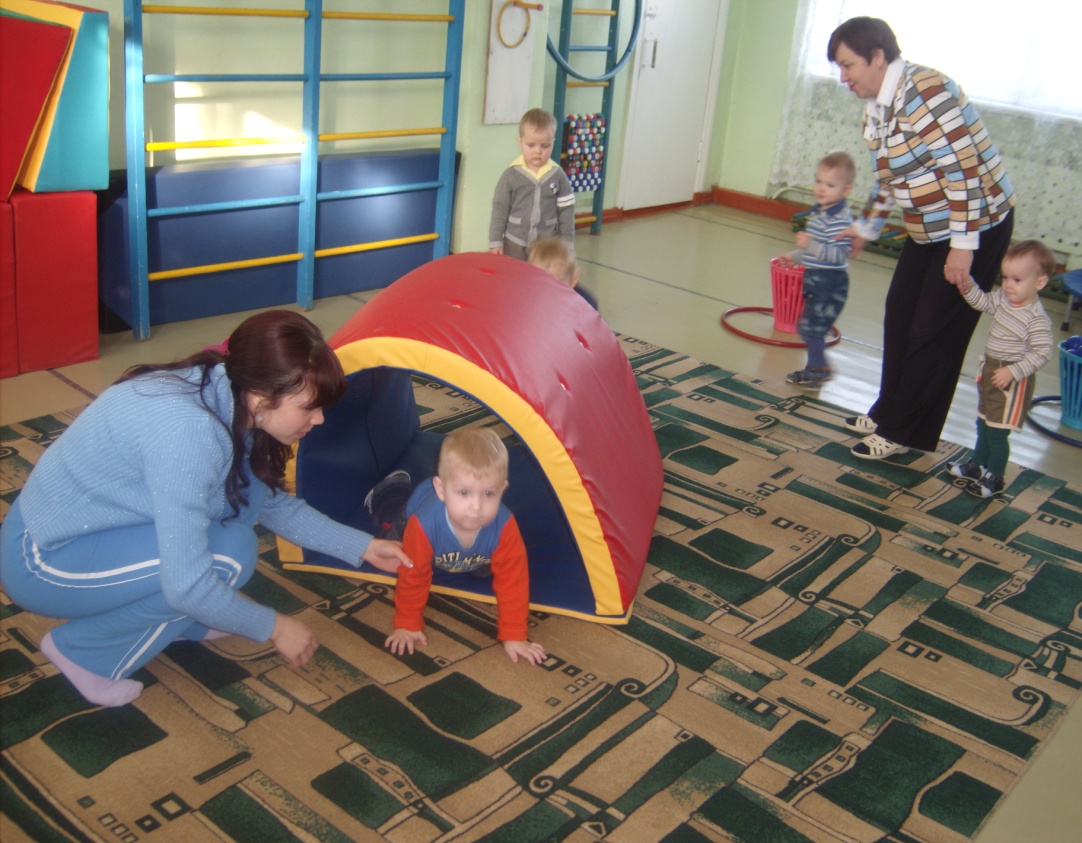 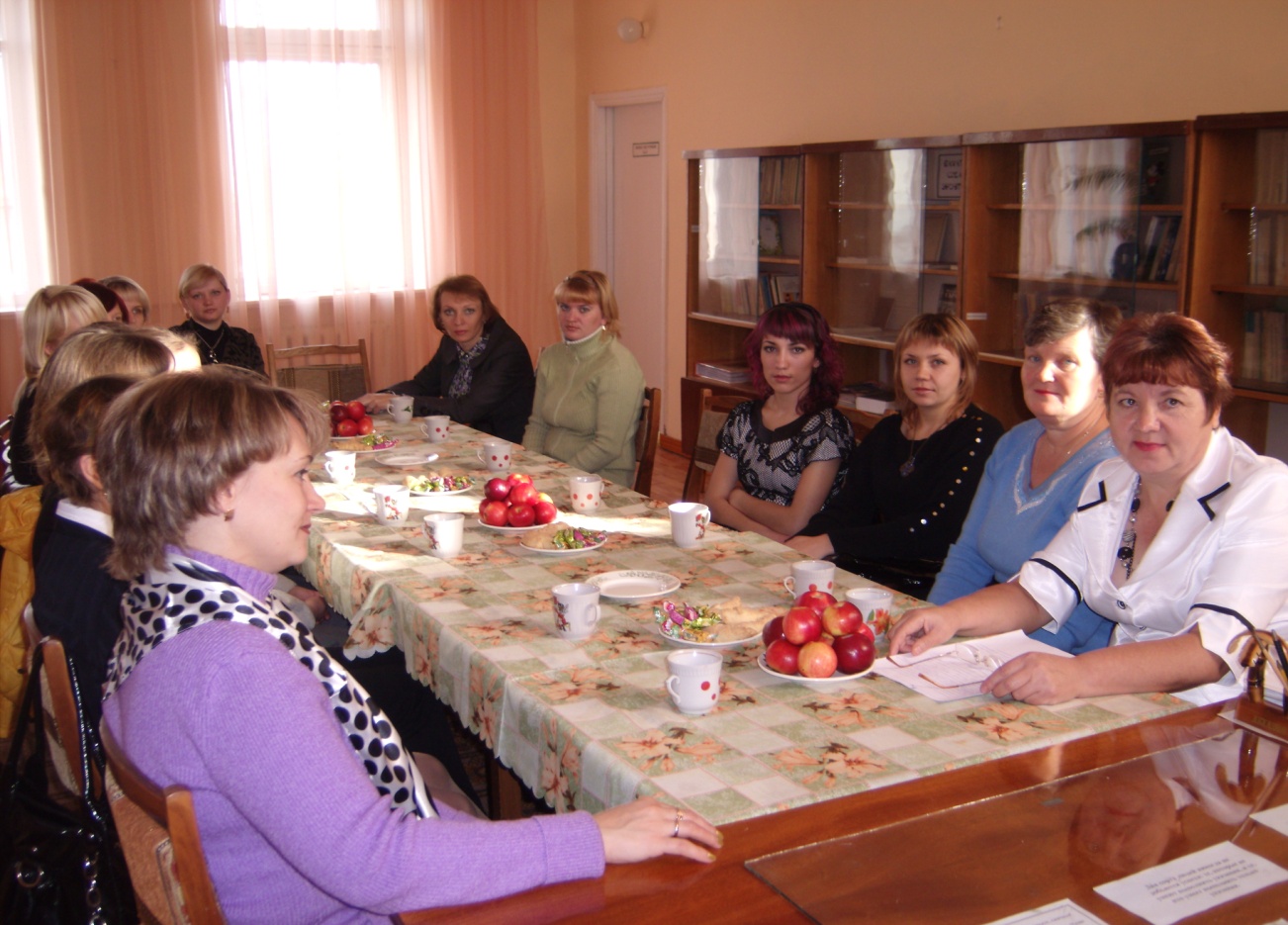